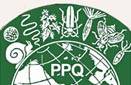 CPHST Support: Bringing Pests, Surveys, Plants, and Science Together
Melinda Sullivan					Lisa Jackson
melinda.j.sullivan@aphis.usda.gov     			lisa.d.jackson@aphis.usda.gov

Daniel Mackesy					Talitha Molet
daniel.z.mackesy@aphis.usda.gov			talitha.p.molet@aphis.usda.gov
Topics
CPHST CAPS Support
Pest Lists Update
Pest Prioritization Process
2016 Prioritized Pest List
Pests to Analyze in 2017
CPHST CAPS Support
Center for Plant Health Science & Technology (CPHST) CAPS Support Team
Pest Detection Management Team S&T rep
Richard Zink
Two CPHST scientists
Lisa Jackson (entomologist)
Melinda Sullivan (plant pathologist)
Two CPHST technicians
Talitha Molet
Daniel Mackesy
[Speaker Notes: The CPHST CAPS Support Core Team is composed on the S&T rep to the Pest Detection Management Team, two CPHST scientists, and two technicians.]
CPHST CAPS Support Team
Work with other scientists at CPHST labs to provide support:
Plant Epidemiology and Risk Analysis Laboratory (PERAL) Raleigh, NC – Pest prioritization, risk analysis
Beltsville, MD Laboratory – Plant pathogen molecular diagnostics; confirmations
Otis, MA Laboratory – Trap and lures, insect survey protocols
Ft. Collins, CO Laboratory  - Applied geospatial products, digital identification tools
Mission, TX laboratory – house trap/lures; insect molecular confirmations
[Speaker Notes: This team works closely with other CPHST laboratories, however, to ensure that the CAPS program is fully supported. 
These include:
the PERAL laboratory for pest prioritization and risk analysis support, 
the Beltsville laboratory for plant pathogen molecular diagnostics, 
the Otis laboratory for trap and lure development, field testing, and production as well as insect survey protocols, 
and finally the Ft. Collins laboratory for geospatial products and digital identification tools.]
Main responsibilities of CPHST CAPS Support Team
Provide support for the field/ CAPS community
Develop and maintain the CAPS Priority Pest Lists
Develop pest datasheets and survey manuals
Develop approved survey and diagnostic/ identification methods
Serve on Farm Bill review teams (Goal 1S, 3)
Serve on a number of committees and working groups
Cooperative agreement ADODRs
[Speaker Notes: The CPHST CAPS Support Team has three main responsibilities:
To develop and maintain CAPS Priority Pest Lists, 
To develop pest datasheets and survey manuals, and
To develop approved survey and diagnostic/ identification methods

We will now discuss each of these main responsibilities in more detail.]
Pest Lists Update
Pest Prioritization Process
Pre-assessment
Ranking Model (AHP)
Post-assessment
Final List
[Speaker Notes: Since we have some new members, I would like to give a brief review on the new process.  We added the Pre- and Post-assessments to our model and used these to create our AHP List.]
Pests are suggested  by CAPS community and other sources.
Completed pre-assessment form is archived.  Pest may be re-submitted in the future if more information becomes available.
Pest is not a candidate for Prioritized Pest List.
Pests are run through Pre-assessment Form.
Lower-ranking pests (below a certain pre-determined number)  are not added to the final Prioritized Pest List list.
Pest is a candidate for Prioritized Pest List. Pest is run through model.
High-ranking pests (above a certain pre-determined number) are run through the Post-assessment Form.
Pests that do not pass the Post-assessment are put on a research list for methods development/ improvement or ID capacity improvement.
Pests are run through Post-assessment Form (evaluate Survey and ID methods/ capacity).
Pests that make it through the Post-assessment will be on the final pest list.
Pest Prioritization Process
Pre-assessment Questionnaire
Is it a plant pest as defined by the IPPC?
Does the pest cause measurable damage on any plant of value or interfere with trade? 
Is the pest established or widely distributed in the conterminous United States?  Yes = Fail
Is it listed in the AQAS database as non-reportable at the species level? Yes = Fail
Is there a demonstrated pathway of introduction, not including smuggling?
Is the deliberate smuggling of this pest or any host of this pest likely to occur?
[Speaker Notes: As you remember, the pre-assessment first determines if the species is

Actually a plant pest that causes damage.
Is it exotic to the United States?
Is there a pathway?]
Pest Prioritization Process
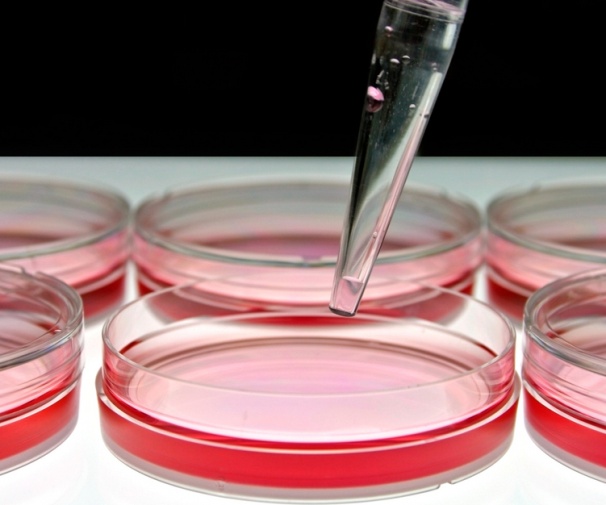 Post-assessment Questionnaire
Evaluates:
Survey method
Identification/ diagnostic method
Capacity/ expertise to perform ID/ diagnostics
Exclude pests that don’t have effective methods.
These pests would not be listed on the final prioritized pest list.
Pests would go to a research and development list.
Farm Bill Goal 3 has asked us for recommendations for priorities each year
[Speaker Notes: The post-assessment evaluates the:

Ease of detection for this pest: (specific pheromone, generic sticky trap, visual)
Ease of identification: 
Are there validated- diagnostic methods?
Does it require extensive sample preparation?
Is the target easily confused with many native/endemic pests?
 and if there is sufficient capacity and available expertise to identify the pest should a large scale survey be conducted]
2016 Prioritized Pest List
2016 Prioritized Pest List
Revising the ranking model questions/ criteria
Alison Neeley will be presenting an update of on the status of the pest prioritization project.
We will not have a new ranked list for 2016
For 2016, we are adding a few pests that are economically important, are spreading in Europe, are getting political pressure to add, and that we currently have methods (survey and identification) for already.
[Speaker Notes: We are in the process of a major revision to the AHP model questions/ criteria.

Alison Neeley will go into this in detail later this morning.]
Changes to 2016 Pest Lists
Prioritized Pest List (former AHP)
Two news pests are available for survey on Prioritized pest list:
Candidatus  Phytoplasma solani (bois noir; stolbur)
Phytophthora kernoviae (no common name)
Commodity Lists:
Will add Tropical pest list pests to the Commodity-based survey pest lists
Several additions/ deletions from existing commodity survey lists 
Will go over specifics in manual update talk
Pests to Analyze in 2017 (using new model)
Pests to Analyze in 2017
Current Prioritized Pest List: 56 
Not including Mollusks and Plants (analyzed later)
New Pest Advisory Group (NPAG): 3
CAPS Community: 5
PestLens: 11
Offshore Pest Information System (OPIS) A List: 8
Former Additional Pests of Concern: 3
Multiple sources (more than 1 of above): 9
[Speaker Notes: Running 95 total pests for a range of sources this includes 56 pests from the existing/current prioritized pest list. The additional 39 isn’t all of the pest suggestions that we have gotten over the pest few years. We have prioritized the pests to be run through. It will take us several years to run all of the OPIS A and former Additional pest of concerns pest list. In total those two lists had 103 pests listed on them alone.]
2017 Pest List
Running 95 pests in total and want the top ranking 50 pests.
Anticipate a “new” and likely very different Prioritized pest list in 2017
Questions
[Speaker Notes: Running 95 total pests for a range of sources this includes 56 pests from the existing/current prioritized pest list. The additional 39 isn’t all of the pest suggestions that we have gotten over the pest few years. We have prioritized the pests to be run through. It will take us several years to run all of the OPIS A and former Additional pest of concerns pest list. In total those two lists had 103 pests listed on them alone.]